Going Digital. What does best practice organisational transformation look like?
Lucy Kueng 
@kuenglucy  www.linkedin.com/in/lucykueng
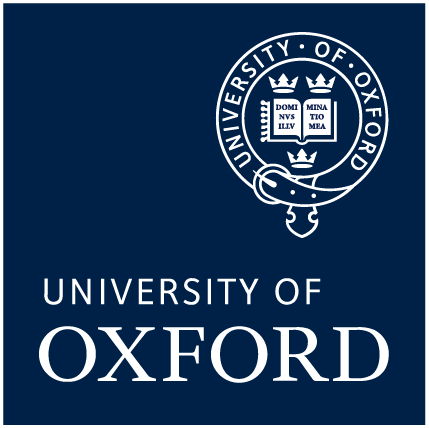 Basic premise: The core challenge is organizational.
Put as much emphasis on transforming the organisation as the product
©Lucy Kueng. @KuengLucy
Companies researched
Axel Springer
Economist 
Financial Times  
New York Times 
Schibsted  
Washington Post 
Vox
BBC 
CNN
Condé Nast 
Dagans Nyheter
Daily Telegraph 
El País 
Le Monde
The Times 
Vice
©Lucy Kueng. @KuengLucy
Free download: http://bit.ly/2zY0IYD
Media companies have progressively expanded over past decades
Future here
Social/mobile
Apps, streamed, YouTube
Apps, Facebook, Google
Digital/online
Website
On-demand
Historic strengths, assets here
Print supplements
Niche channels
Niche
Mass
TV channels
Print newspapers
For audiences, massive increase in choice, for legacy organizations, complexity, stretched resources, and pressing need to rebalance asset & expertise portfolio
©Lucy Kueng. @KuengLucy
[Speaker Notes: Big picture is one of progressive expansion, and increasing complexity, driven by technological advances over the past 70 odd years. In recent years, this has been accompanied, uncomfortably, by falling revenues.]
Overshadowed by platforms
Source except BBC and NYT: finance.search.yahoo.com. Data accessed 17 February 2016. BBC:  BBC Annual Report. NYT Yahoo Finance 4.2.2016
Lower revenues, less control of how/ where content is consumed, weaker relationship with audiences – but platforms bridge to next generation of readers
©Lucy Kueng. @KuengLucy
[Speaker Notes: Odds are stacked against legacy, there is a  huge structural, strategic imbalance
And yet a strategic co-depency – social media are the bridge to new generations of readers]
Legacy media have been on a transition journey for nearly two decades
All have some degree of ‘tech debt’ – unfinished major change projects

Burnout is real issue for those driving the change and  working on boundaries of old and new

Not everyone has seen the Demogorgon - understanding of the severity/scale of the challenge is uneven
©Lucy Kueng. @KuengLucy
[Speaker Notes: What does this mean for culture, and the often extremely committed individuals driving this change?
This is actually one of my key takeways for you as top leaders. 
Burn out is a real problem. And from my experience with this research and previous projects, those who suffer from it are often the most talented, and the majority do not return to their jobs afterwards. 
Thus big threat to transformation and sustainability.]
Disentangling layers of strategy
Insights from audience
Long term strategic goals 
(Why do we exist?)
Collaboration inside org
Tech
&
data
‘shiny new things’
Insights from  audience
Revenue
(How will we finance it?)
©Lucy Kueng. @KuengLucy
[Speaker Notes: Soft factors are driven by hard ones. 
This environment has made classic strategy making difficult .... 
And yet stronger players share a common strategic philosophy, strategic intent, which allows them to cut through the environmental noise, and the ‘hype’ concerning shiny new things
Viewed form a ‘top level’, This approach to strategy has four common elements, and this 
Strategic goals – often finding digital equivalent of historic journalistic mission and role
Revenue – most tension, most work frankly, found here. Constant change but core shift in many markets is shift to reader financing, and because that can never compensate fully for lost ad revenues, experiments with a range of additional streams Difficulty of establshing these is not to be underestimated.
Tech and data is the central nervous system serving and creating lift off in these areas.]
Going deeper with strategy - principles
Reduce complexity

Easy to start things but hard to stop (desensitize exits).

Why are we doing this – be clear on objectives
©Lucy Kueng. @KuengLucy
[Speaker Notes: What does this mean for culture, and the often extremely committed individuals driving this change?
This is actually one of my key takeways for you as top leaders. 
Burn out is a real problem. And from my experience with this research and previous projects, those who suffer from it are often the most talented, and the majority do not return to their jobs afterwards. 
Thus big threat to transformation and sustainability.]
How (and where) are tech, business and journalism merging?
Dig. Storytelling
Dig. Storytelling
“deepen engagement”
Data
Data
Product
Product
Platform Universe
“connect readers to stories”
Social Media
Social Media
“get stories in front of people”
©Lucy Kueng. @KuengLucy
[Speaker Notes: Question I wanted to answer is how tech, business issues and journalsim are merging.
It seems there are four ‘incursion points’.
FT ‘ladder of engagement’
The details of how this plays out vary (Tom Standage ....)
But two approaches common – tech teams put into news rooms (Schibsted, FT), and experts being embedded into desks (WaPo, NYT)
Understanding of ‘product’ became unofficial indicator for me]
Journalists’ role broadens and becomes more strategic
Journalists
Autonomy
Ownership of their field
Loyalty  
Engagement  
Sustainability 
Events
Twitter
Conversational newsletter
Podcast
audience become ‘people’ / ‘friends’
Build relationship
©Lucy Kueng. @KuengLucy
‘Knowledge hierarchy’ is changing
Expertise is no longer automatically correlated with length of experience

Much critical knowledge is located in newer areas, at lower levels and at the periphery of the organisation
Ensuring information flows, up, around, as well as down, is essential
©Lucy Kueng. @KuengLucy
[Speaker Notes: Looping back to people and culture, this brings a subtle but fundamental shift inside organisations
Knowledge hierarchy is changing, and knowledge means power.
This has implications for culture, and how leaders can shape it, which we will come on to.]
Culture – three messages that need to ‘land’
Leadership ‘then’ does not automatically mean leadership now (in fact, the opposite applies)

This is everyone’s challenge - and everyone’s input is needed to create a sustainable future

Technology is now absolutely intrinsic to everything
©Lucy Kueng. @KuengLucy
[Speaker Notes: Being provocative, I think there are three big cultural messages that need to land]
Cultural differences, but overlaps too
Journalism
Tech
Clarity of thought/language
Liberal arts
Engineering
Commitment to craft
Serving audiences
Perfecting UX
High intrinsicmotivation
Experiment
Risk ‘averse’
©Lucy Kueng. @KuengLucy
Change culture indirectly but systematically
Constant Learning
Leadership
Signalling
Info 
Channels
Prompts & Nudges
Flexible structures
©Lucy Kueng. @KuengLucy
[Speaker Notes: The issue is, how to do this – basically, the chances of changing culture by attacking it head on are minimal.
The culture of an org is like the personality of an individual – and we know what a big task changing someone’s personality is.
Culture change seems to be the intentional by-product of a suite of other actions
The two in the middle are essentially providing the plumbing]
For leaders this means
Communication – relentlessly reiterate digital goals
Overt (town-halls, newsletters etc)
Implicit (meeting choreography, job  titles etc)

Channels to ensure leaders hear what they need to
Digital talent - reverse mentoring 
Staff - micro-events, small breakfasts/dinners
©Lucy Kueng. @KuengLucy
“Leadership is about transparency and messaging: here’s my goal, here’s how I’m doing it, and I’m going to repeat it constantly, bang it in … it’s really fricking hard”


“the Editor has to talk about digital all the time. All the time. People have to know I care about it … and I will hold them accountable”
Maximising learning
Porous boundaries – regular contact with peers

Continuous structured inputs – DIY internal events, courses, visits

Embedding – to accelerate skill acquisition, speed processes, trigger innovation
©Lucy Kueng. @KuengLucy
“we get in contact with good people around the globe. It’s about speed. It’s about saving time by not making a mistake someone else has made ”


“If someone goes off and does a two-hour AI breakfast, then they take someone with them”
Four final points
Innovation is critical, but innovation ≠ strategy.  

Digital storytelling is fun. Transforming organisations is a grind. It wears people out. 

People issues (talent and learning) are very strategic and where biggest opportunities left on table. 

Everyone is doing most of this but God is in the details - calibre of execution and extent to which elements are joined-up.
©Lucy Kueng. @KuengLucy